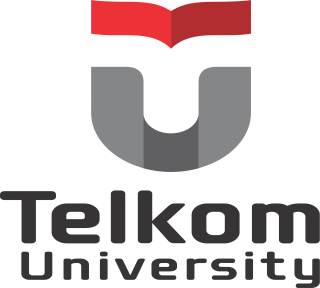 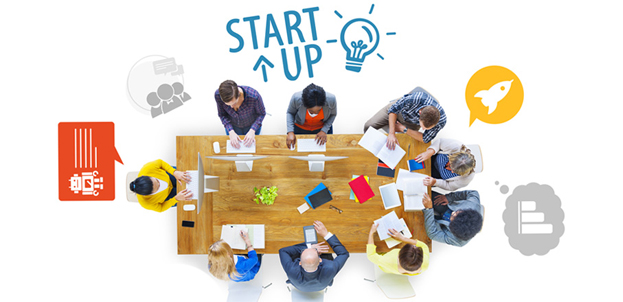 MANAJEMEN USAHA BARU 
Kode BMH3M4
Semester/SKS: 5/4
PENCAPAIAN PEMBELAJARAN
Mahasiswa Mampu Membuat Model Bisnis Dari Usaha Sendiri yang Merupakan Usaha baru Dengan Menggunakan Business Model Canvas
STRUKTUR  & JADWAL KULIAH
STRUKTUR  & JADWAL KULIAH
STRUKTUR  & JADWAL KULIAH
BUKU REFERENSI
Kuratko, D.F.; Hornsby, J.S. (2009), New Venture Management. The Entrepreneur’s Roadmap, Pearson Education, Inc.
Osterwalder. Alexander;Pigneur. Yves (2010). Business Model Generation, John Willey & Sons, Inc., New Jersey
Timmons. Jeffry A.;Spinelli. Stephen (2009).  New Venture Creation. 8th Edition, McGraw-Hill Higher Education.
DESKRIPSI TUGAS
DESKRIPSI TUGAS
DESKRIPSI TUGAS
EVALUASI / PENILAIAN
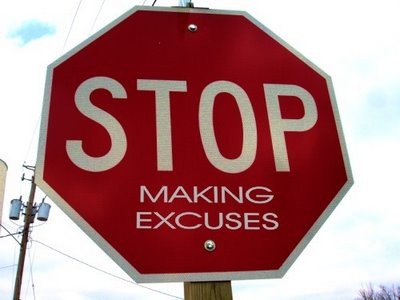 KETIDAKHADIRAN
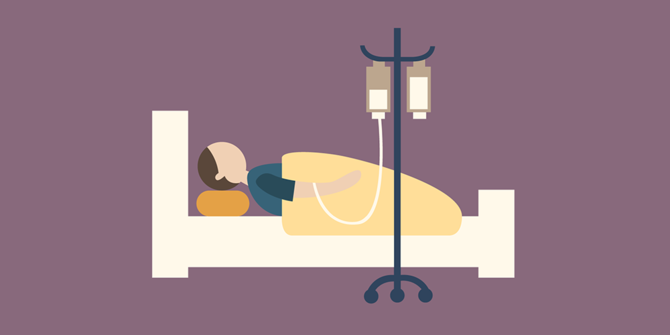 Batas maksimal ketidakhadiran: 
3 (TIGA) kali untuk alasan APA PUN

Absen lebih dari 3 kali tidak diperkenankan ikut UTS / UAS
Mahasiswa hanya diizinkan untuk tidak mengikuti perkuliahan, jika:
Rawat inap / kecelakaan (dibuktikan dengan surat sakit dari rumah sakit, bukan surat dokter dan atau surat keterangan orang tua / wali)
Keluarga inti (orang tua / saudara kandung / ipar) meninggal  (dibuktikan dengan surat  keterangan dari rt / rw setempat)
Ditunjuk sebagai wakil institusi Universitas Telkom untuk kepentingan tertentu, naik haji dan umroh
INDIKATOR EVALUASI DOSEN